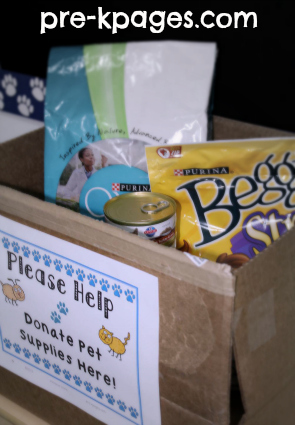 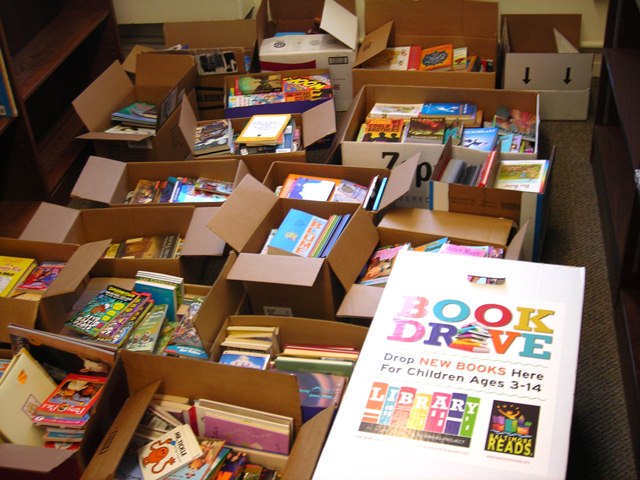 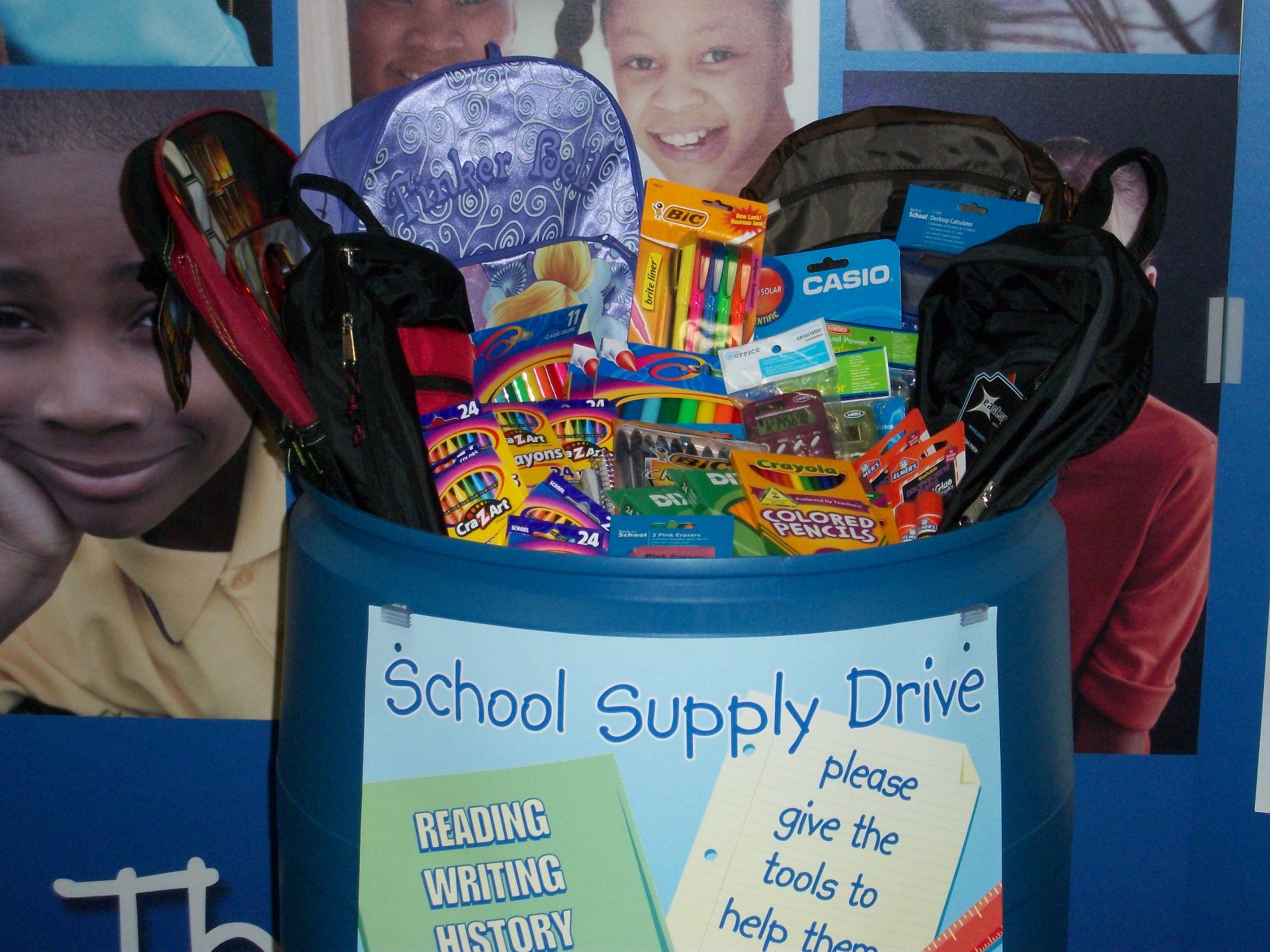 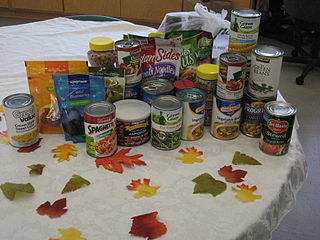 Food drive
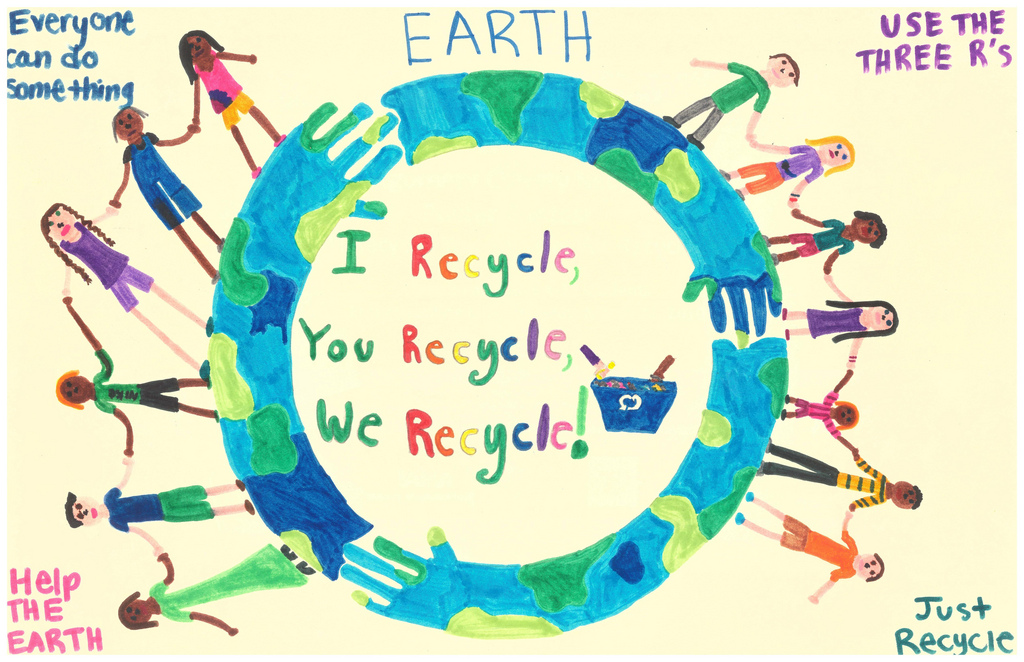 Community posters
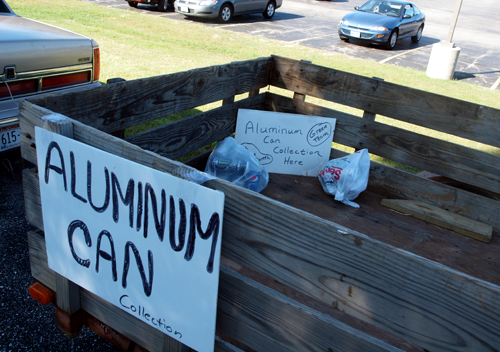 Aluminum Can drive
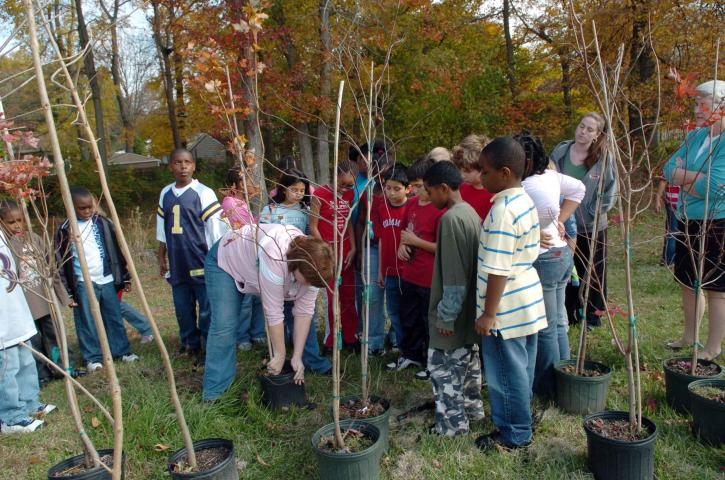 Tree planting
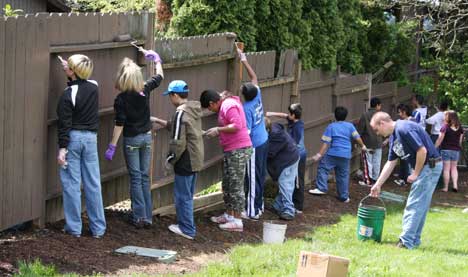 Community clean up
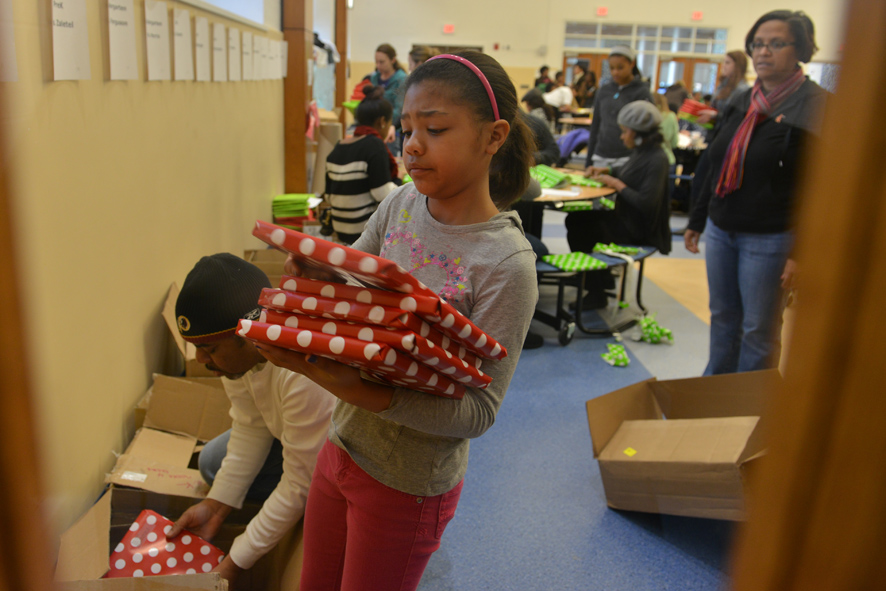 Gift drive and wrapping
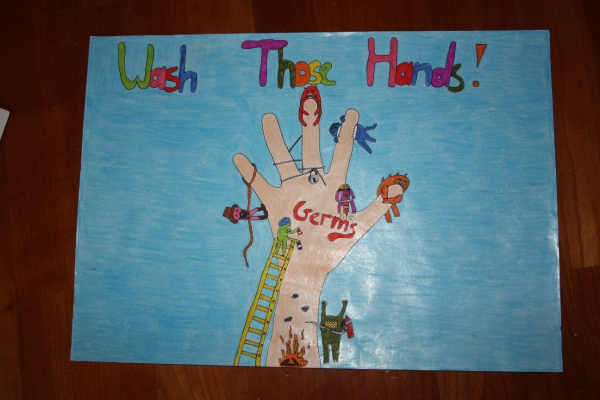 Posters for healthy habits